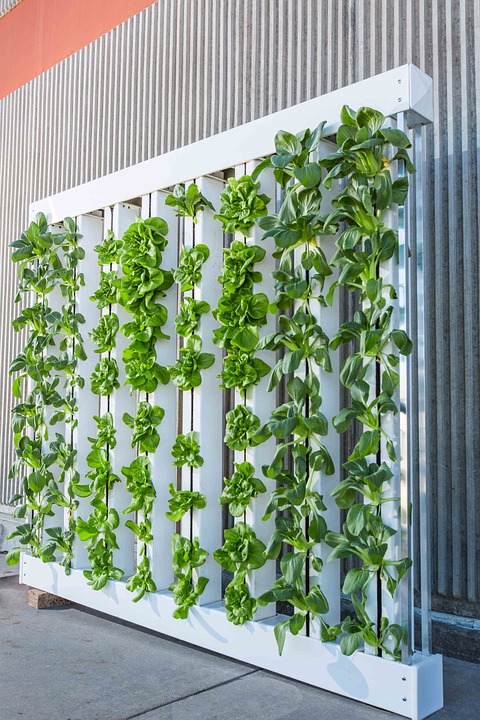 Group 7 (Hydroponics)The High RollersFinal presentation – GNG1103
By: Alec Fraser, Cyrille Zakaria, Jacob Olaveson, Khalid Al-Satari, Matas Minkstimas, Nicole Milman
Cyrille
Contents
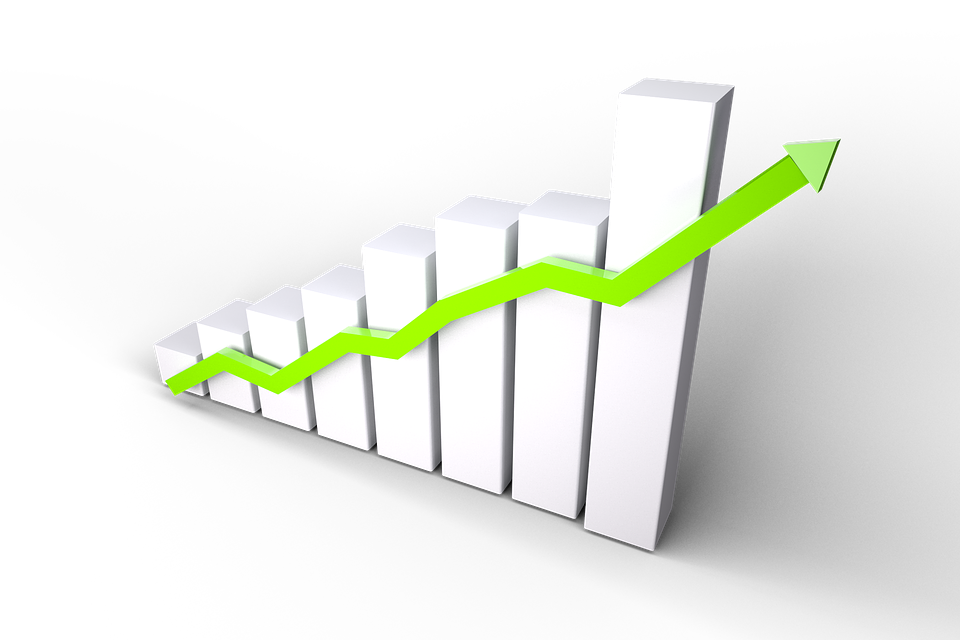 Cyrille
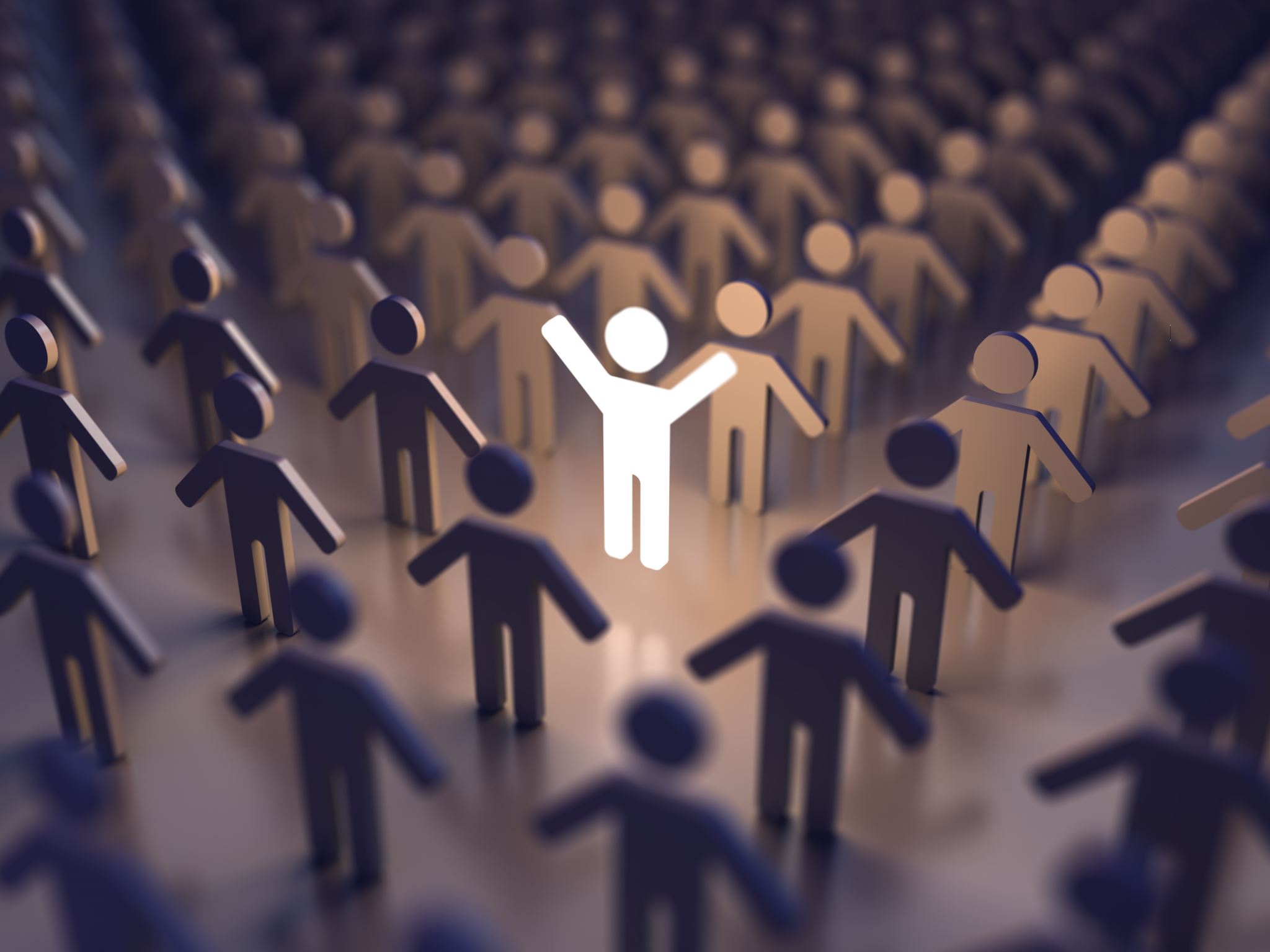 Team building
Alec
[Speaker Notes: So, to get us started I figured we'd touch on how much we've grown as a team throughout the process.]
Getting to know each other…
Alec
[Speaker Notes: At first, just like most of the other teams I assume, we were all strangers to each other. However, throughout the lab time and the long discord calls for the deliverables, we were able to create a strong enough bond with each other that when it came time to get going, and construct we were able to do it productively and cooperate efficiently. We have a lot of positive debate, we give quite a bit of positive criticism and feedback to each other when we can.]
Our struggles along the way
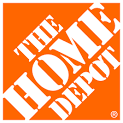 Alec
[Speaker Notes: Firstly, continuous changes to the budget significantly delayed us. For starters, we first realized we had to make a cut of around 400$ to our original budget. Then, once we reached a budget of around that goal, we realized more parts were needed and some were not. This delayed us since we then had to return items, and buy new ones, or wait for them to arrive. 
We went and bought the parts at home depot ourselves, but they seemed to have a shortage in anything we needed so we ended up visiting quite a few before having everything we needed for the final prototype you all will see later.
It was tough to find time to work on the project together, since some tasks require tiny bits of knowledge from everyone, and one persons absence can delay the entire process.]
How we have improved as a team
Alec
[Speaker Notes: Despite these struggles, we've been able to improve significantly as a team as well. Right from the get go, we were forced to learn that this project was going to be quite time consuming, and as the deadline came closer, out time management and communication skills improved. From scheduling calls more in advance, to learning to constantly check discord throughout the day in the likely event someone has something to ask. As I previously mentioned, during our construction, I am of the opinion that we gave quite a lot of constructive criticism and feedback to each other that ultimately lead to us being efficient enough to get the job done.]
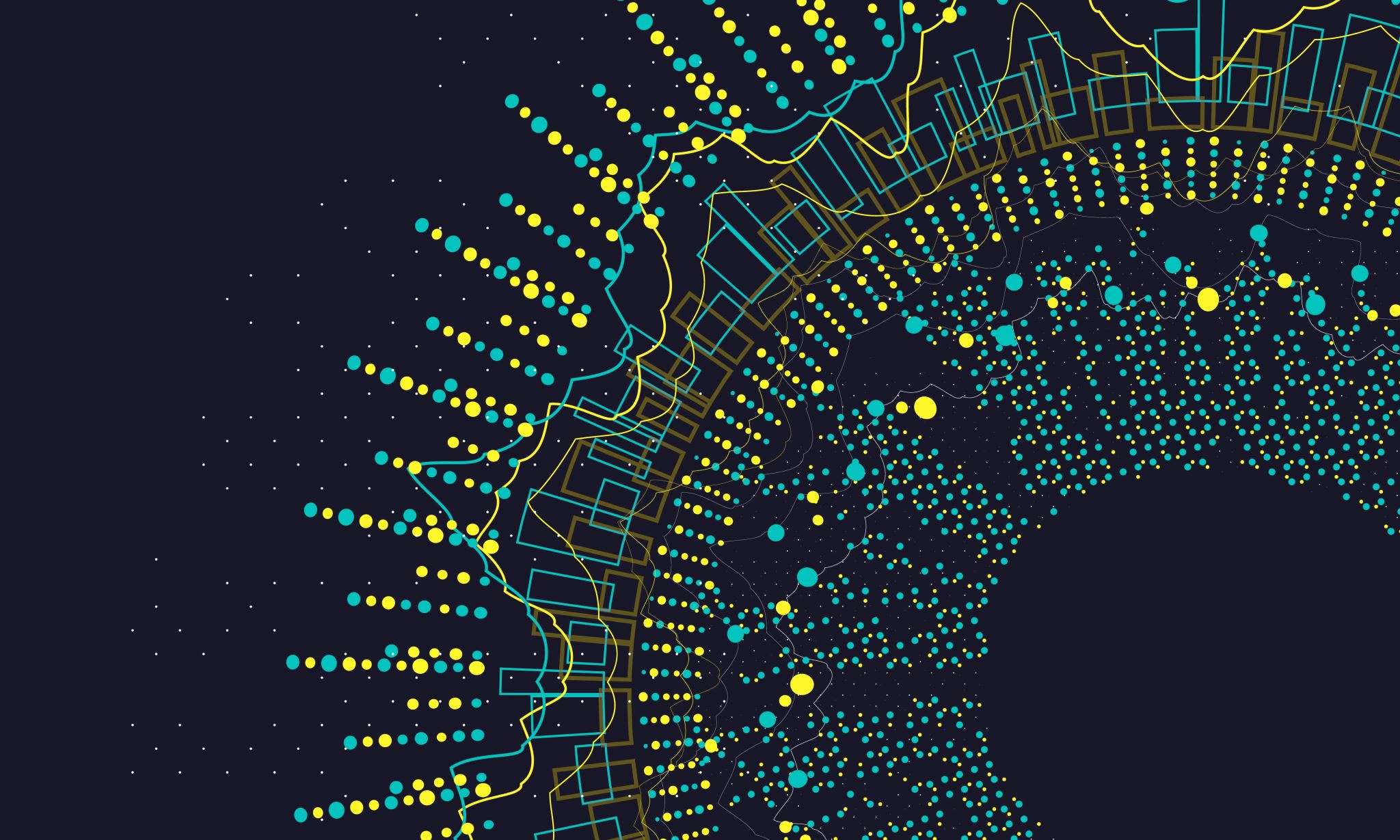 Design process
Nicole
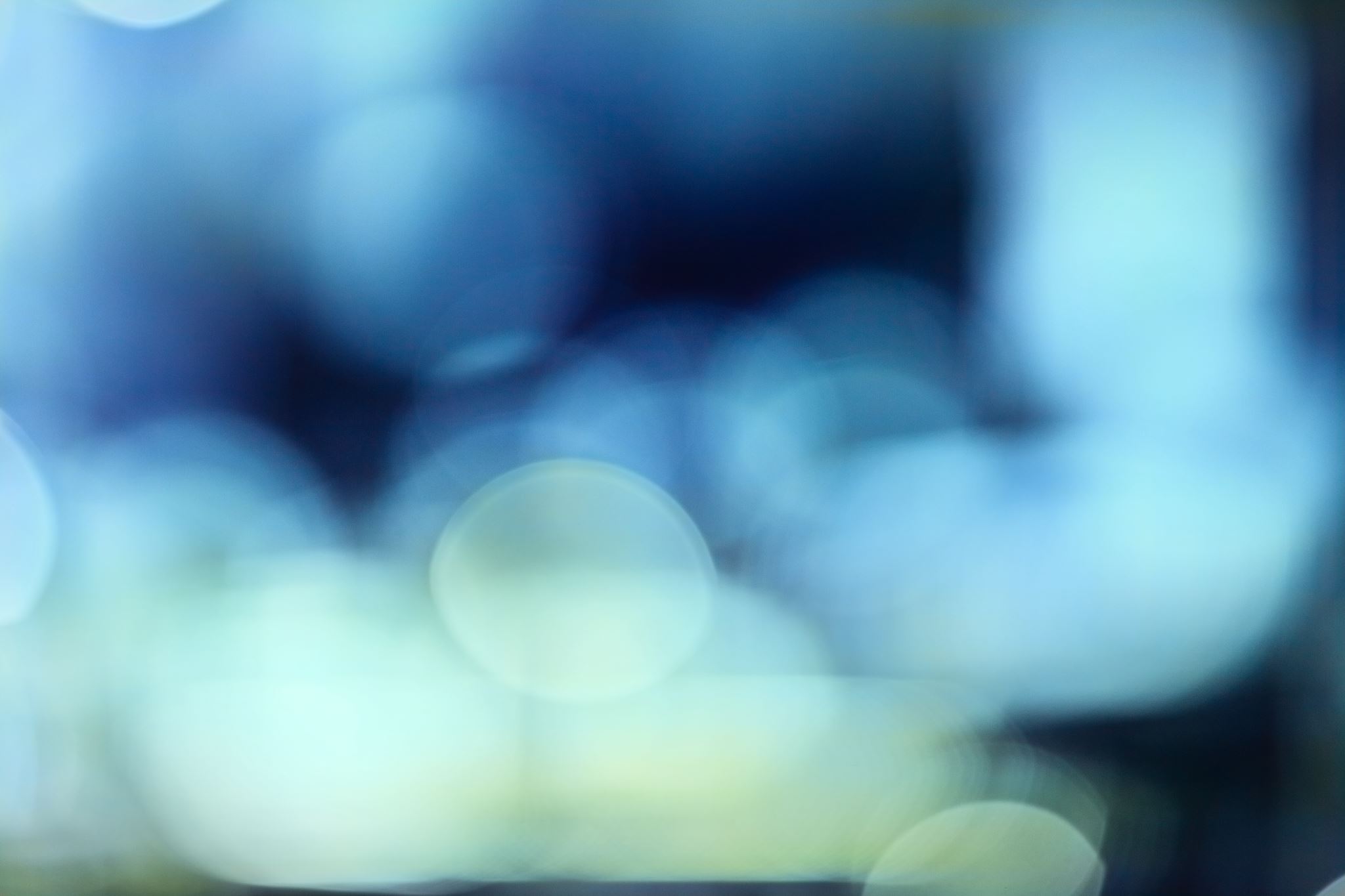 5 W’s of our project
Nicole
Problem Statement
Our client needs effective, low-cost and environment friendly greenhouse systems in order to produce fast-growing crops for indigenous communities in Canada.
Nicole
Organized User Needs
Nicole
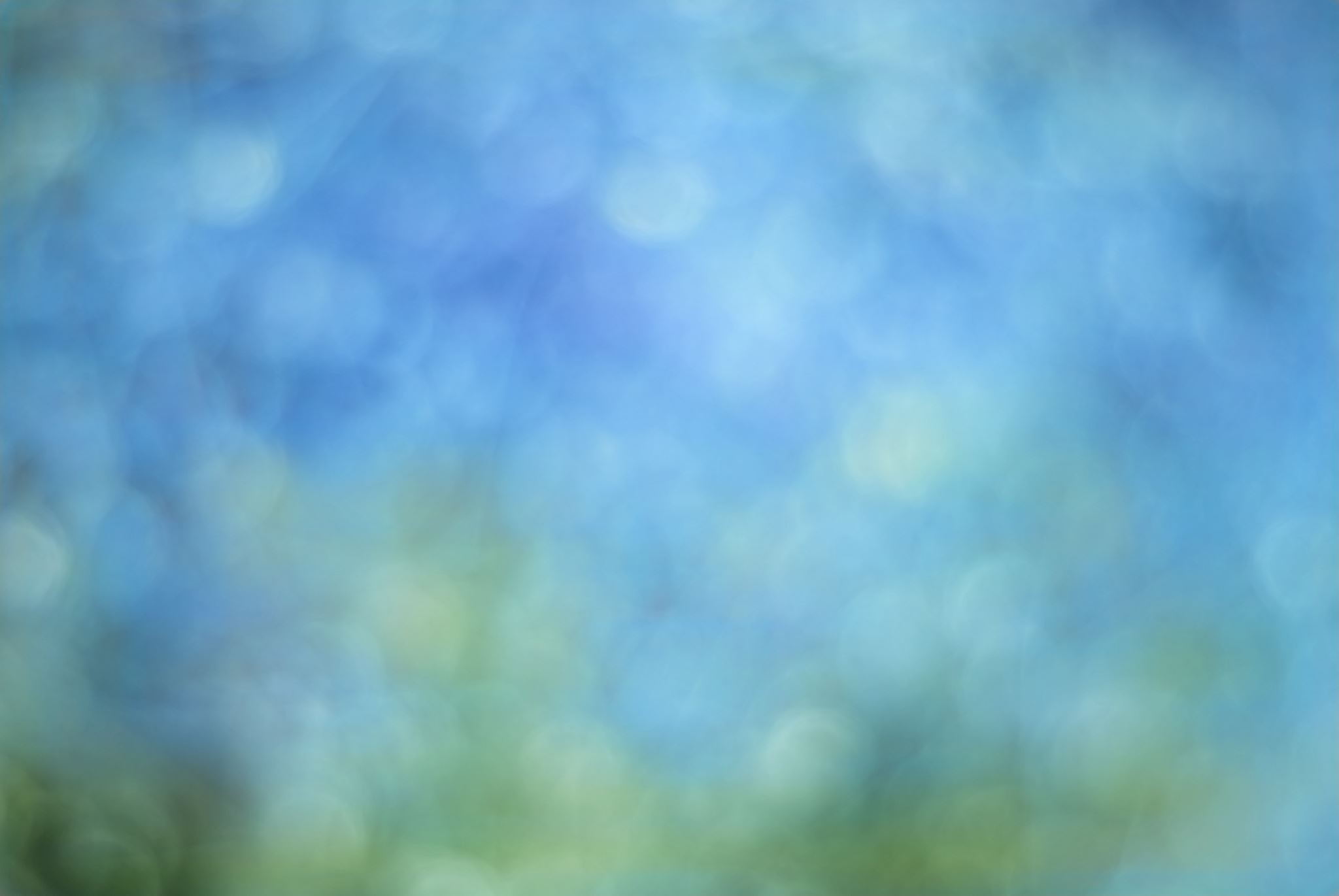 Teamwork Diversity
Matas
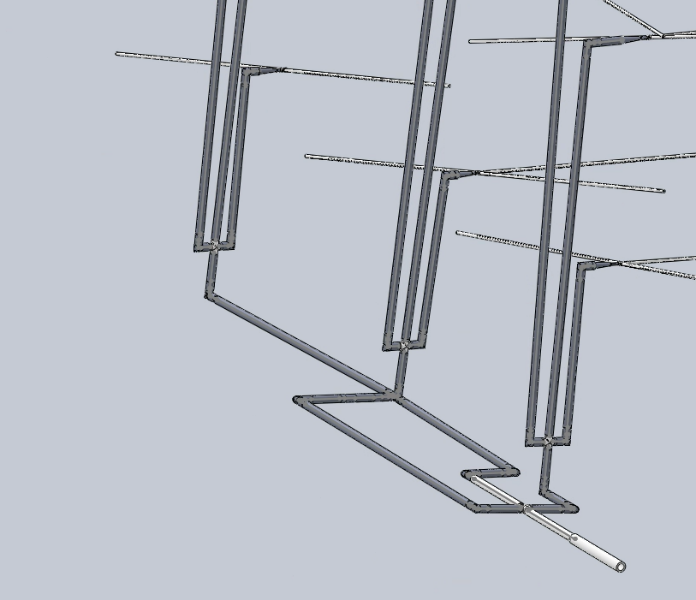 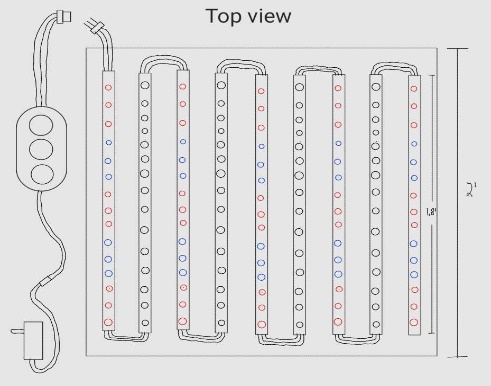 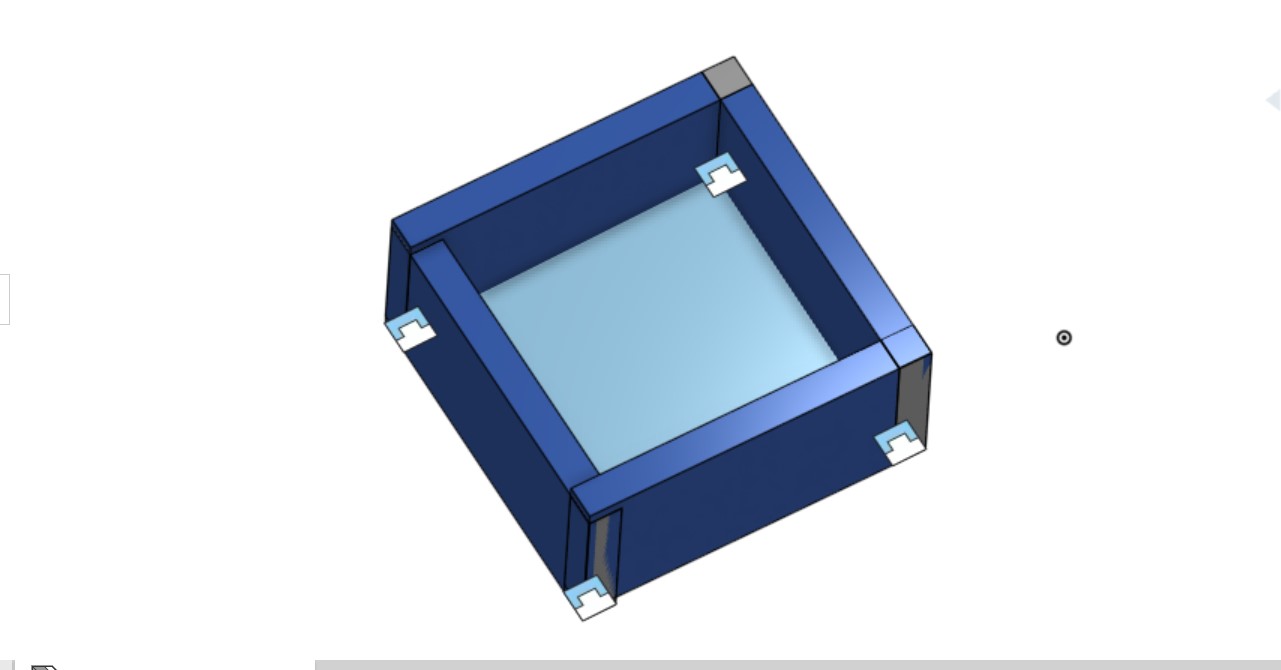 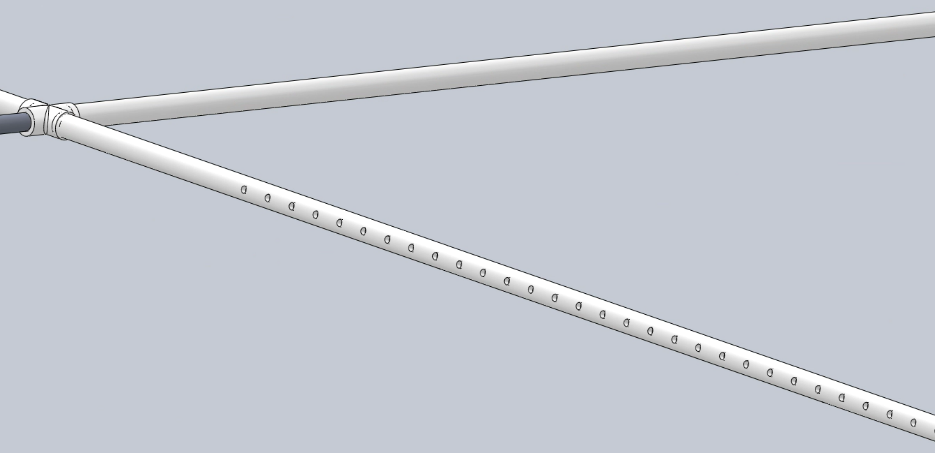 Initial brainstorming ideas
Matas
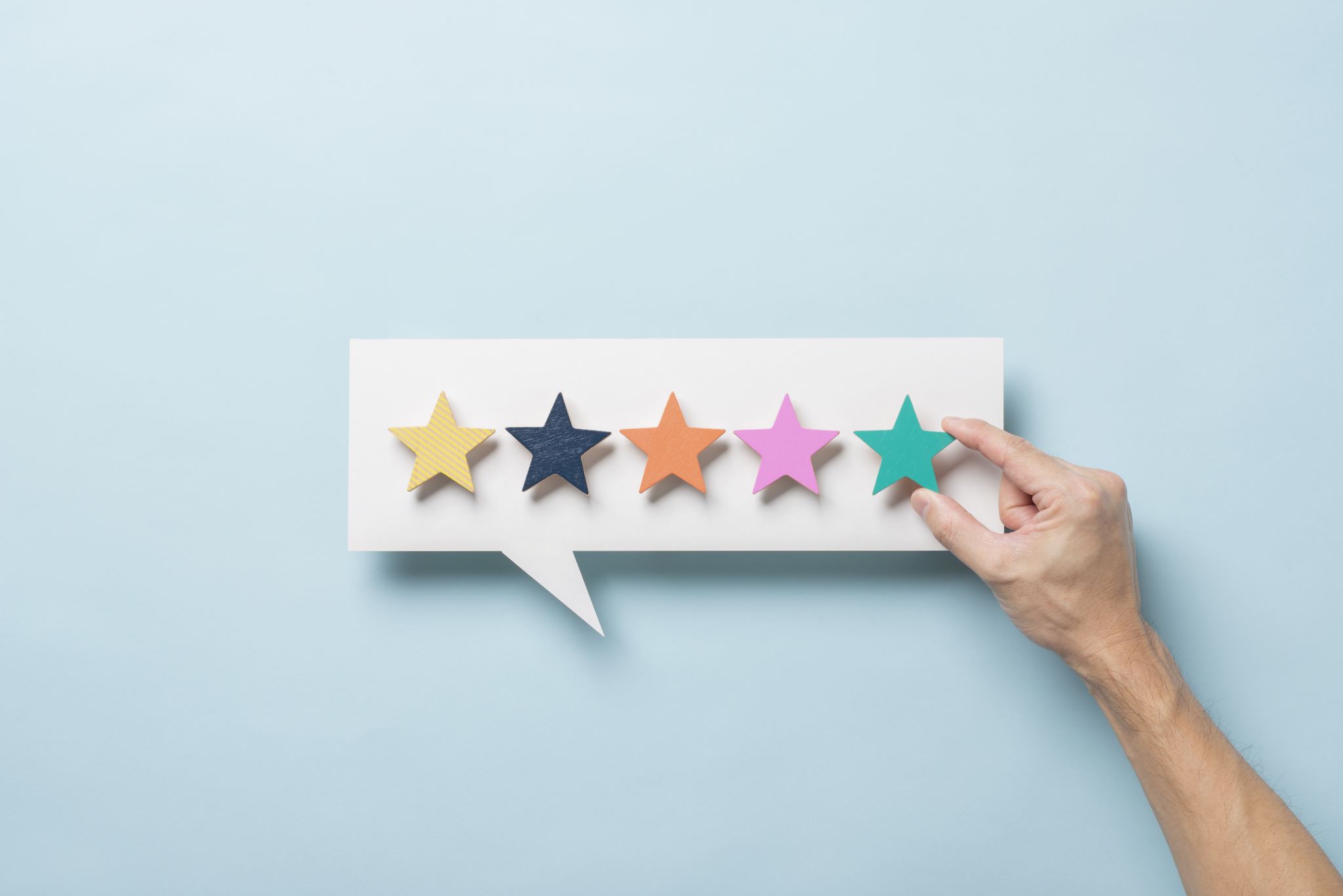 Client feedback
Jacob
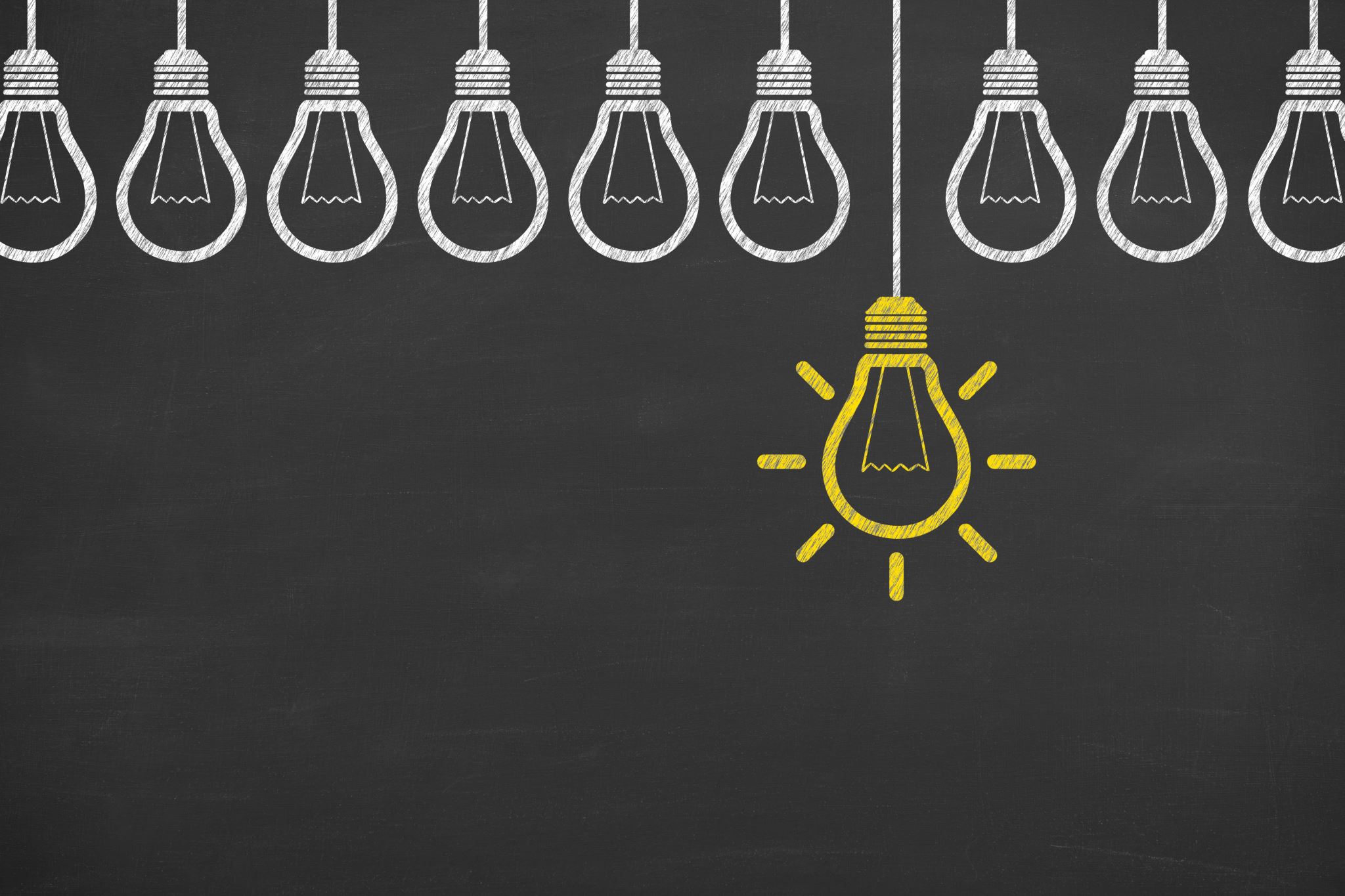 Feedback received from the client
More interaction from the students but since kids might not always be there in the summer, an automated option is also a good idea
The lighting system – LED is lower maintenance and longer lasting, she likes the idea of controlling with her phone. She might like the cycle (sunrise, sunset) idea
Prefers sections, gives the children options about what they want to grow
We would use a pump to bring water to higher elevations, no tank
No battery, weird system
12 kids in a class roughly
Jacob
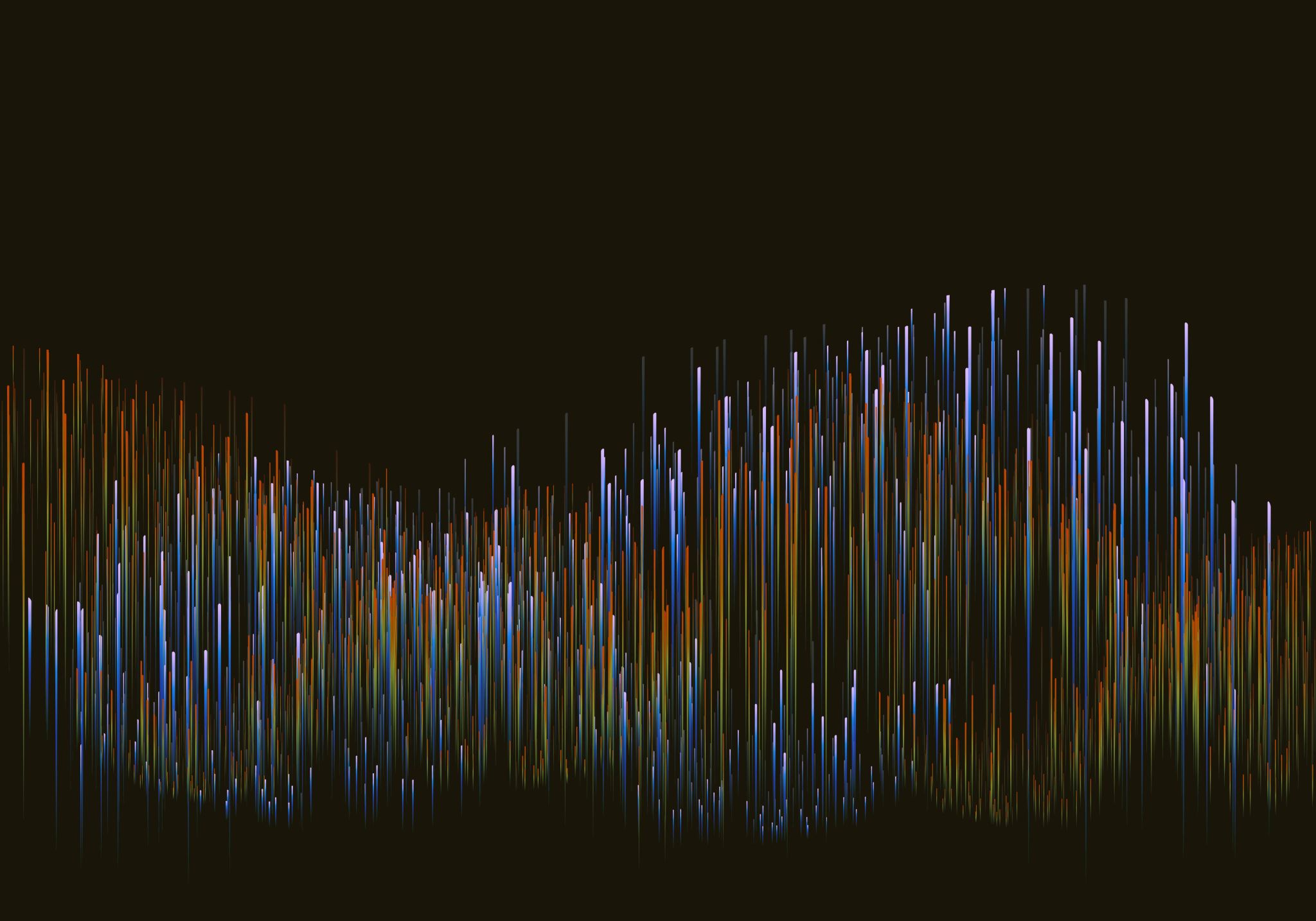 Prototyping
Jacob
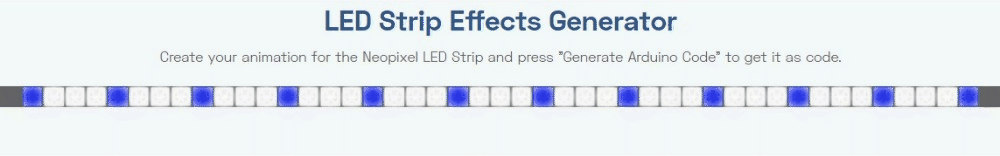 Grow Light Prototype’s
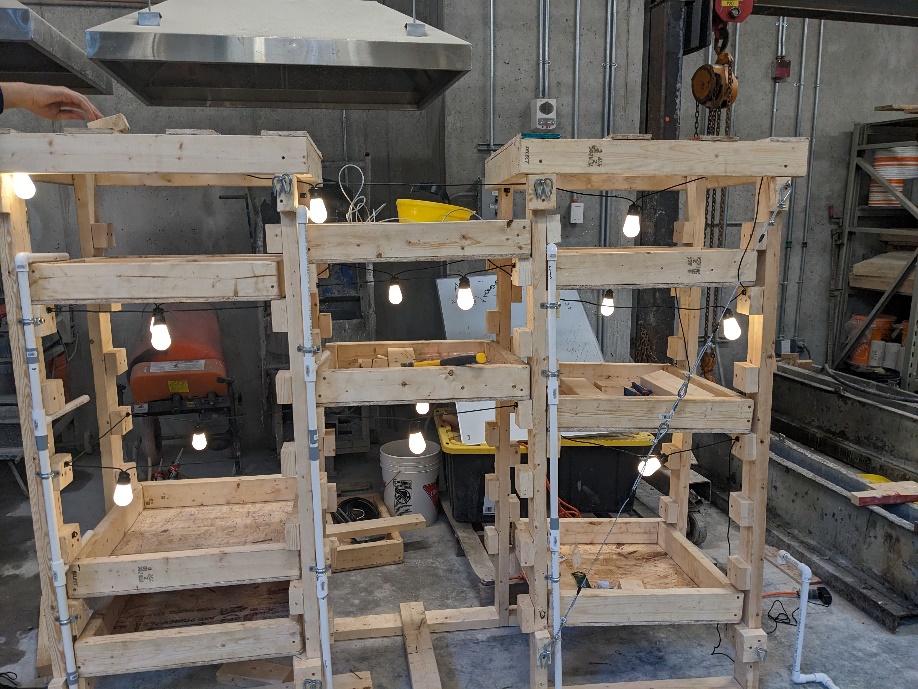 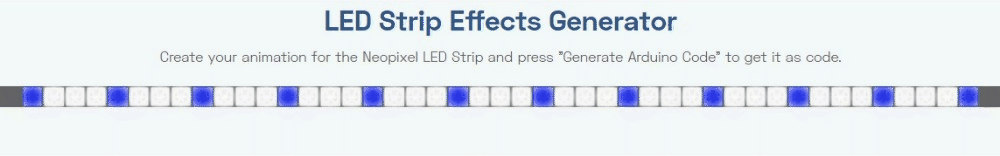 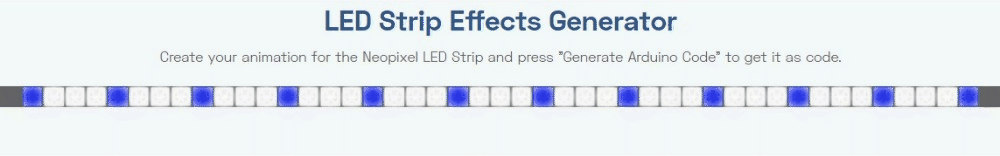 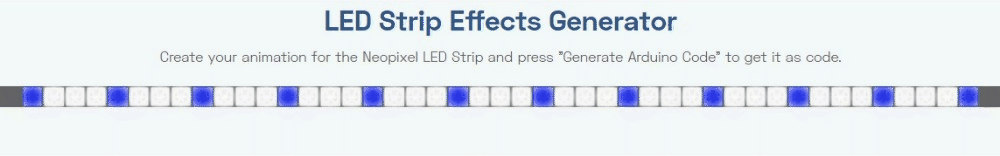 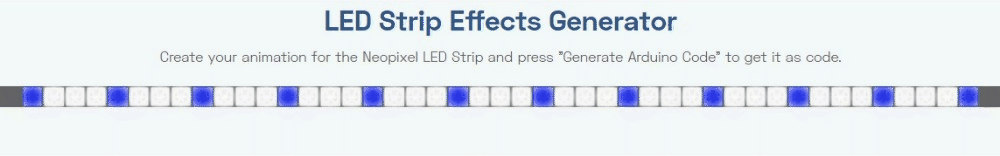 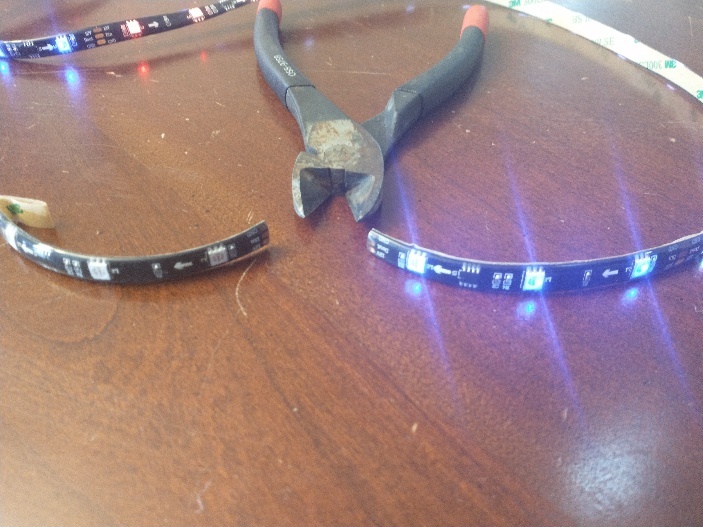 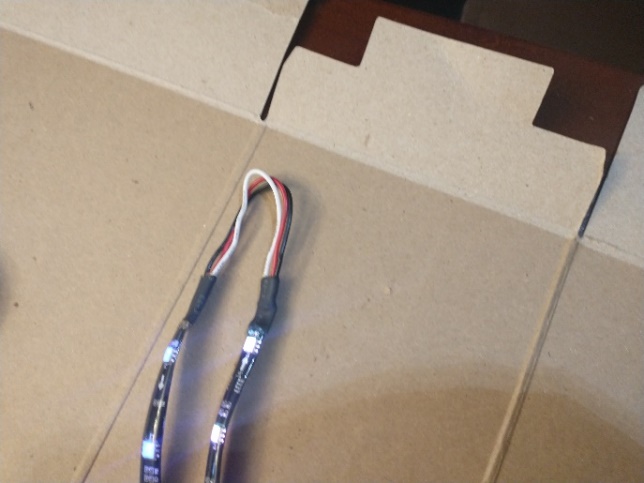 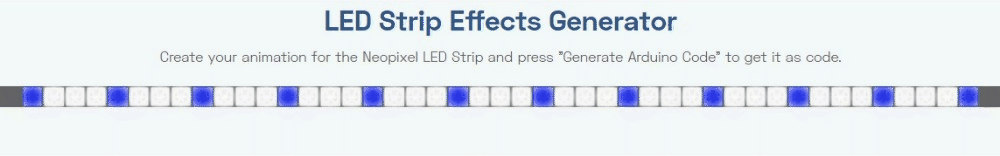 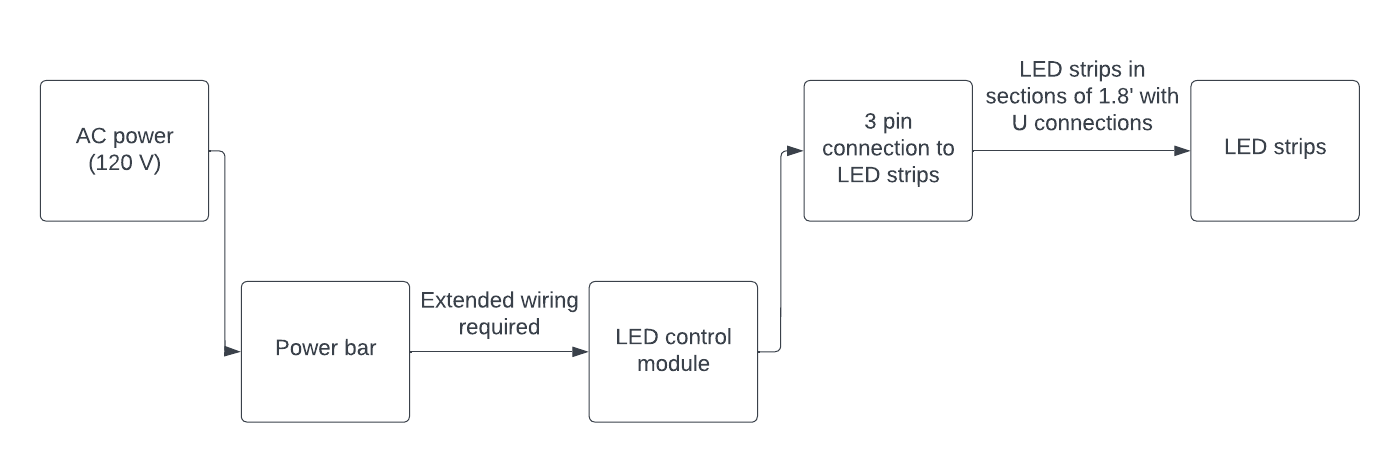 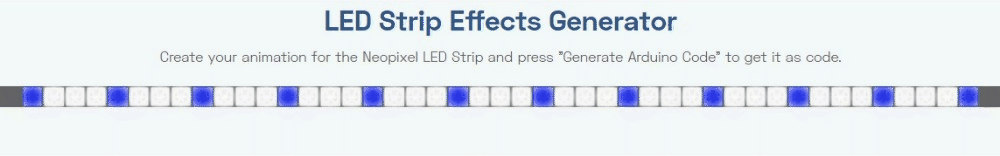 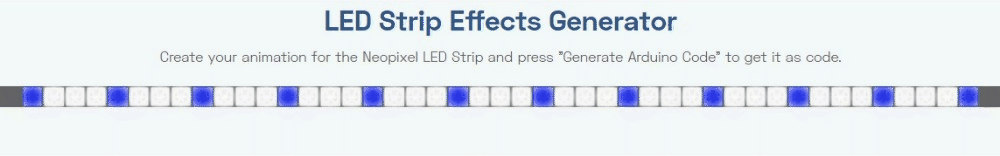 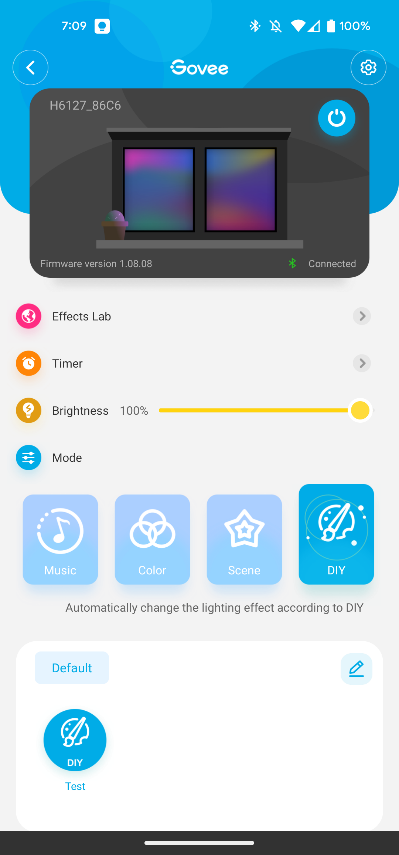 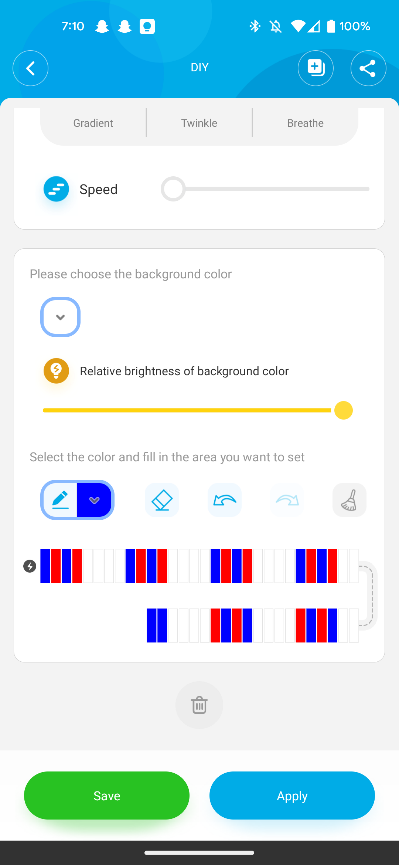 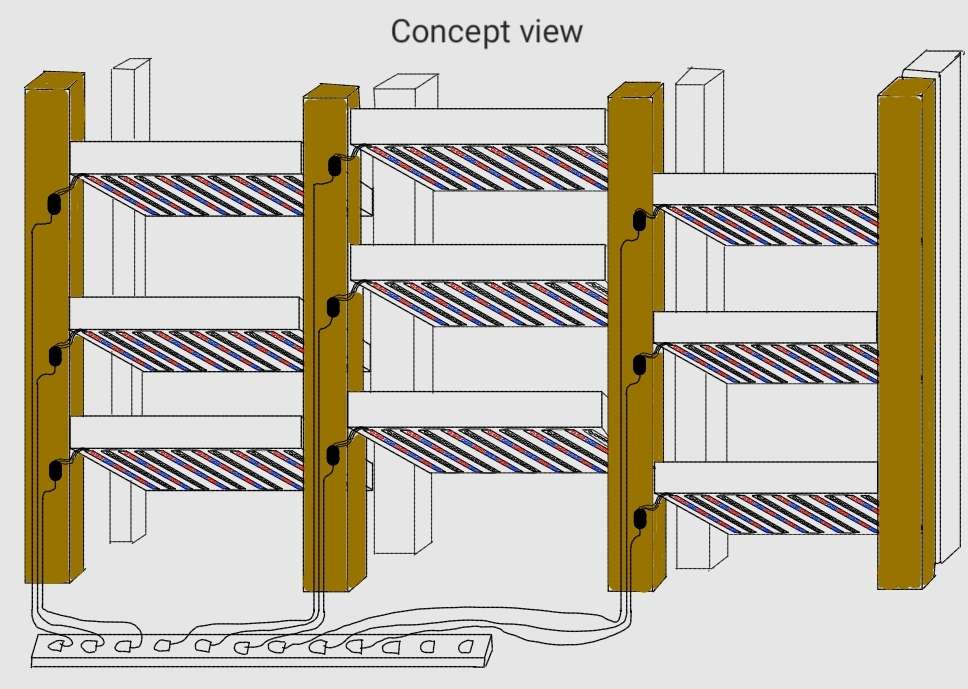 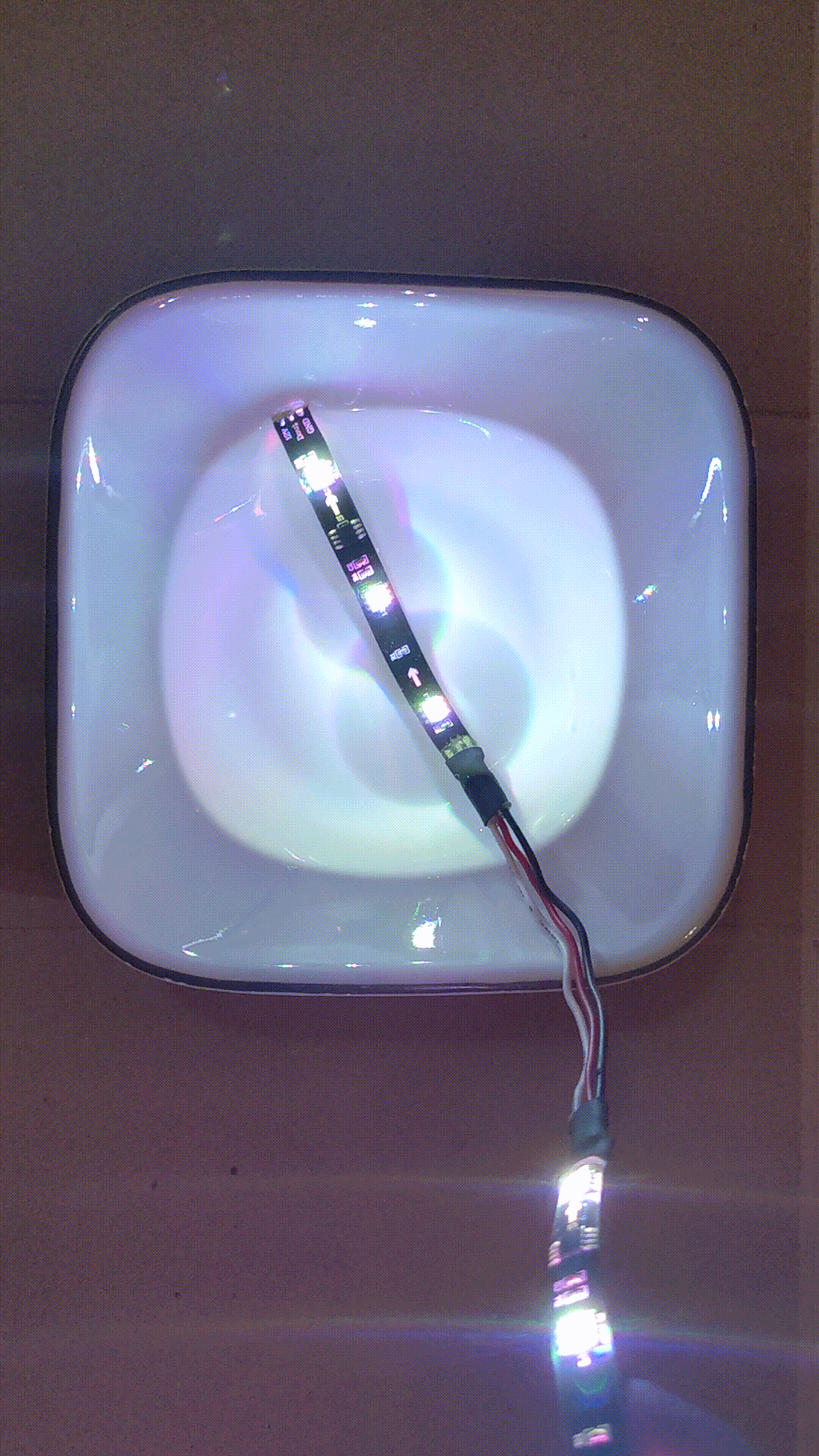 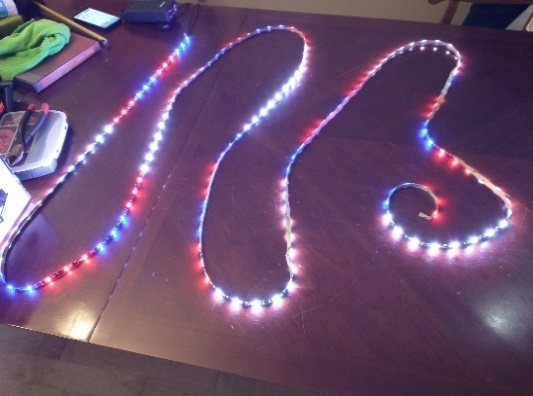 Jacob
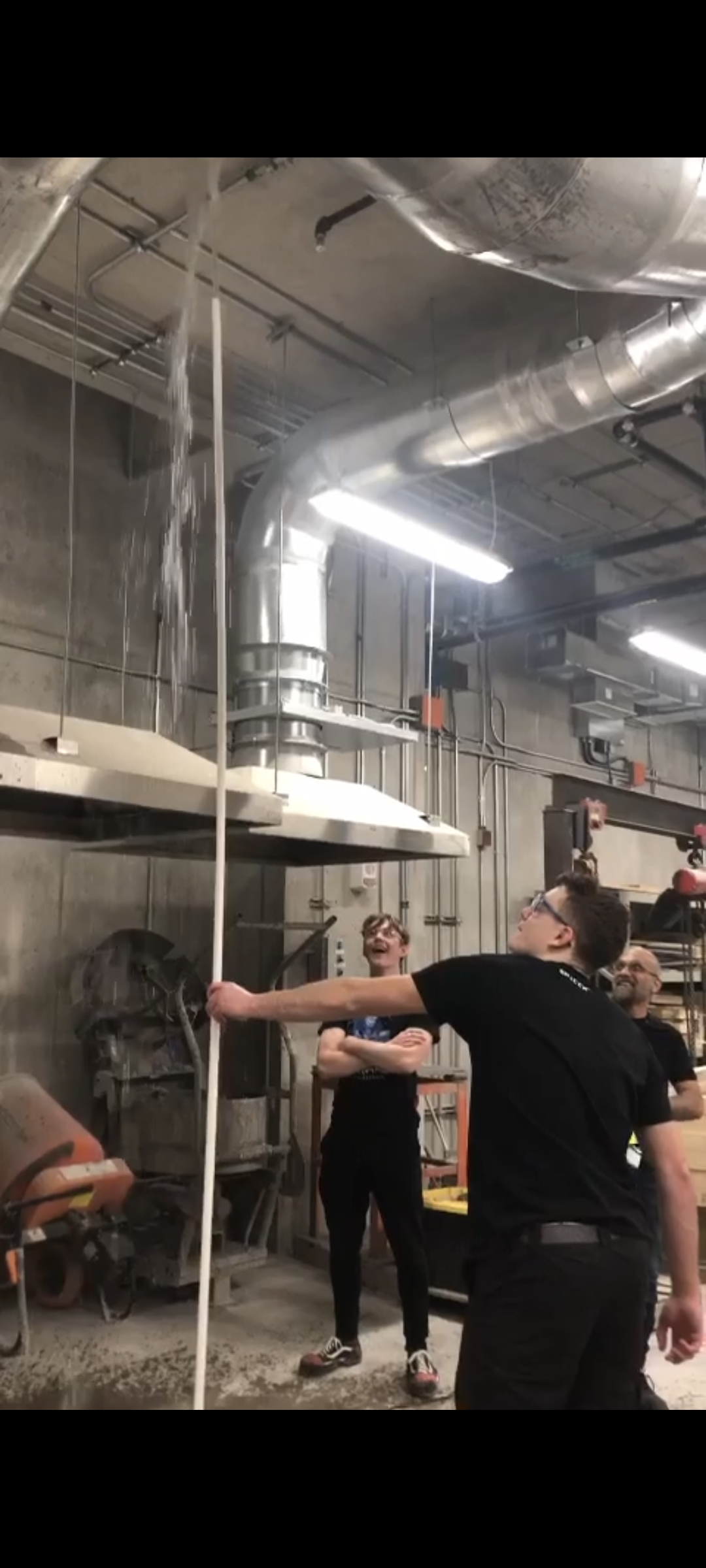 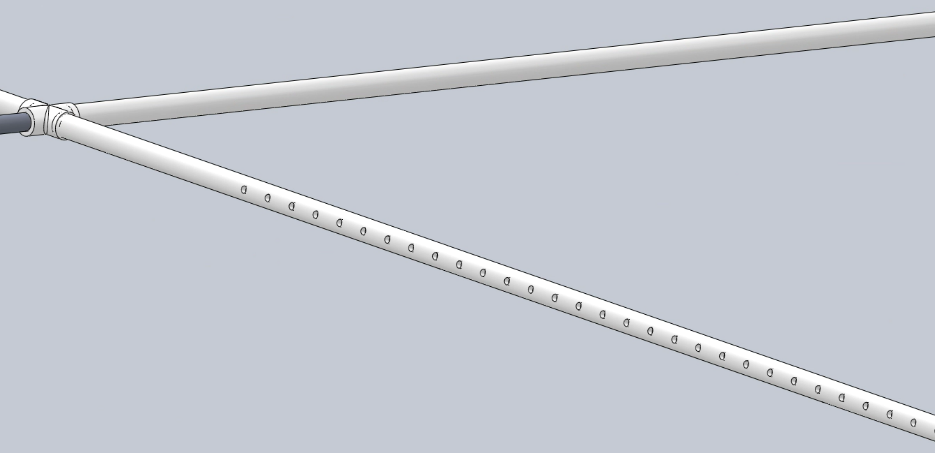 Irrigation system’s Prototype’s
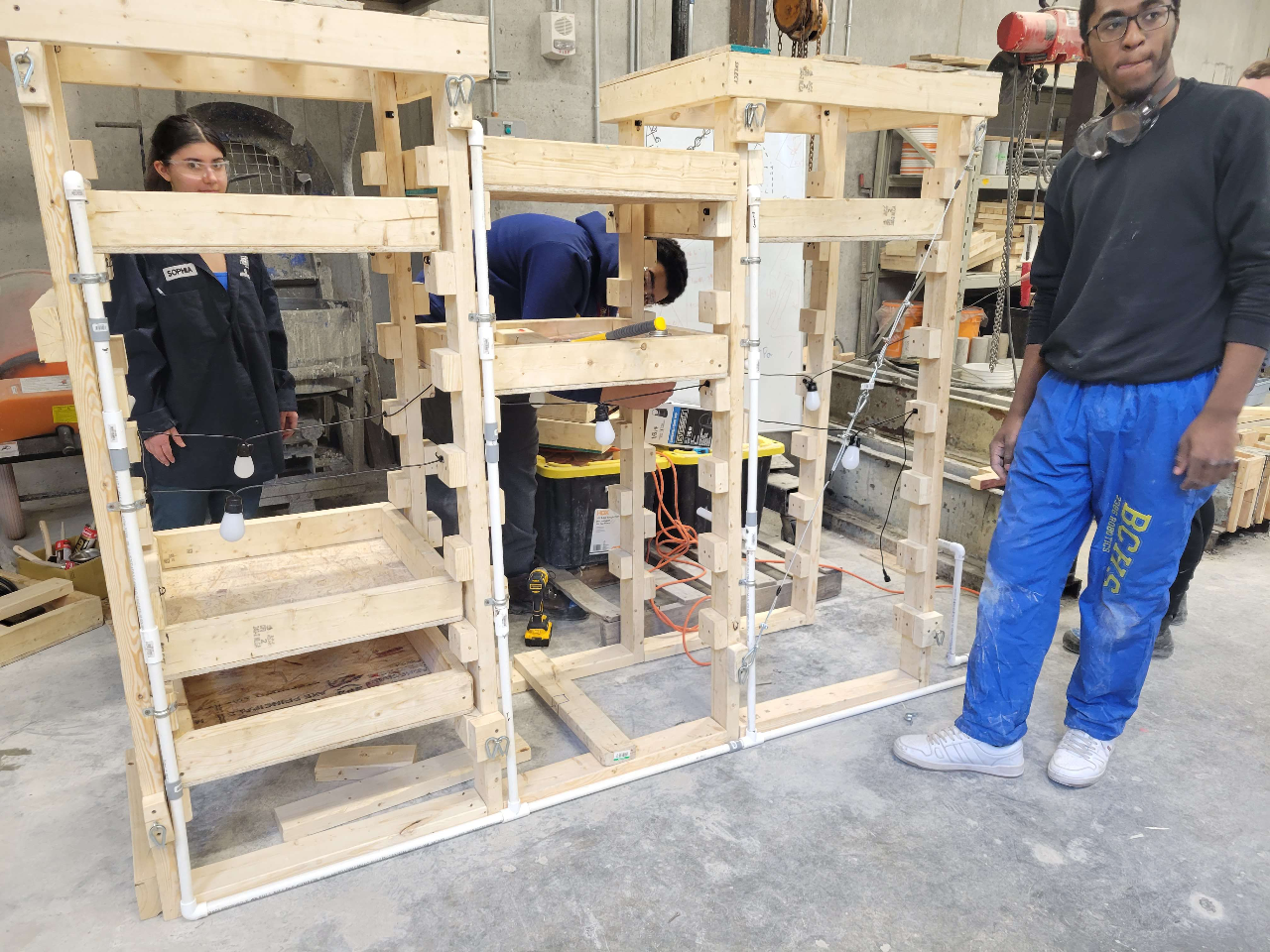 CAD Model
Bernoulli's and flow rate calculations
Pump testing
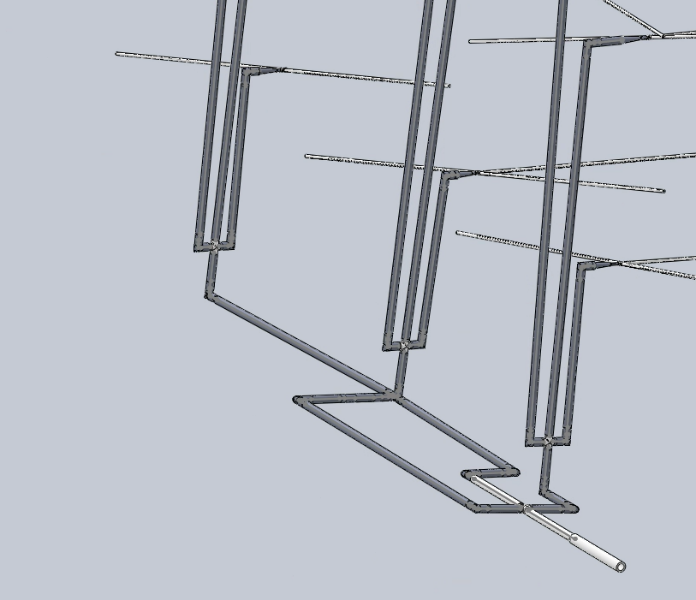 Alec
[Speaker Notes: First, we did a CAD Model of our entire irrigation system. This allowed us to better visualize everything and sort out inconsistencies in our design.
Bernoulli's and flow rate calculations for pump strength, to know if the pump we planned on buying was strong enough. From which we concluded our pump was indeed strong enough.
Pump testing with PVC and perforated polyethylene tubing. So, once we bought our pump we hooked it up to 10ft PVC with perforated tubing, just to get a general idea of whether or not the pump was somewhat as strong as we had calculated. It was actually stronger.]
Pot and Plant Design Prototype’s
Khalid
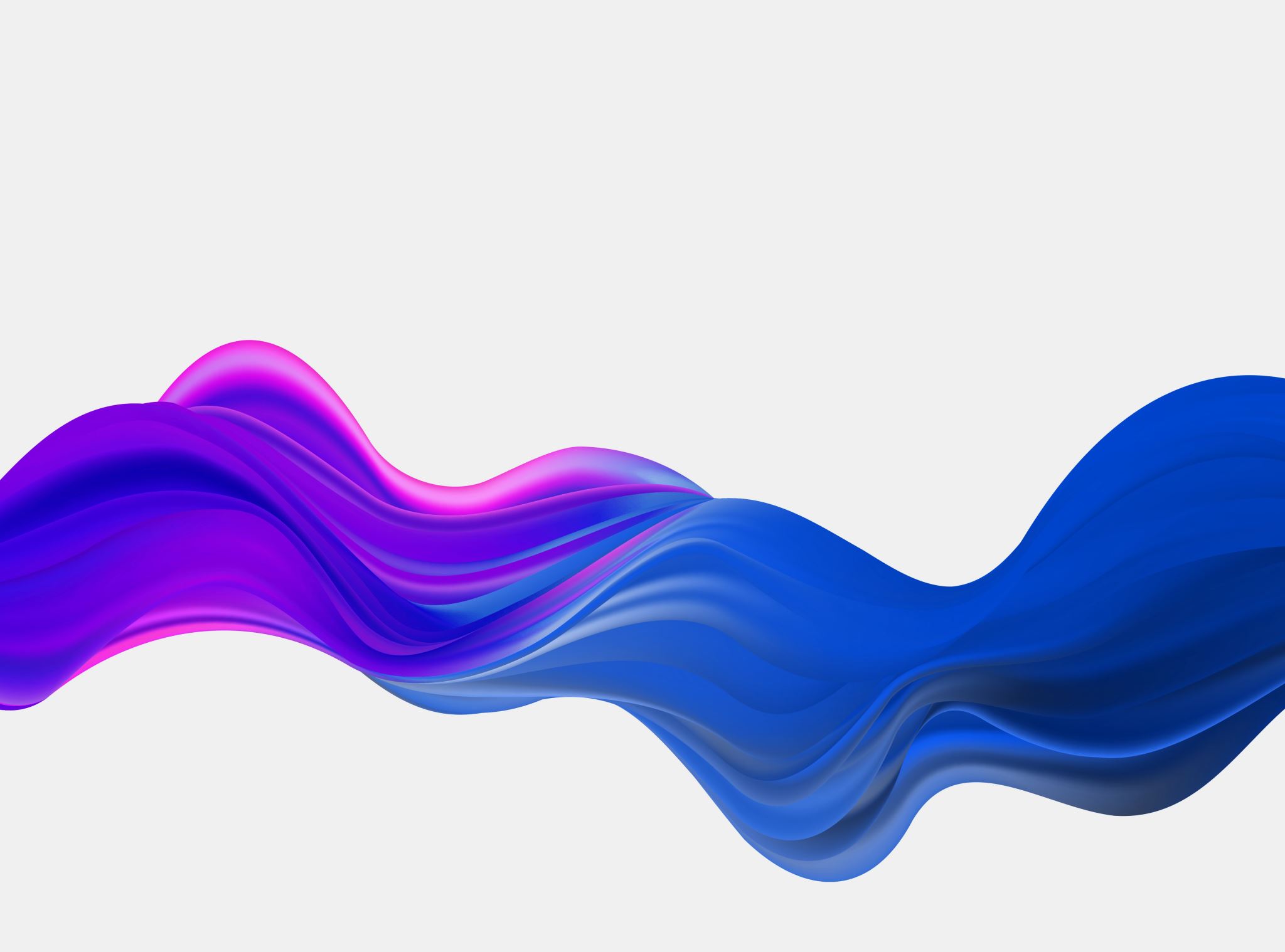 Final Product
Matas
Matas
Conclusion
Cyrille
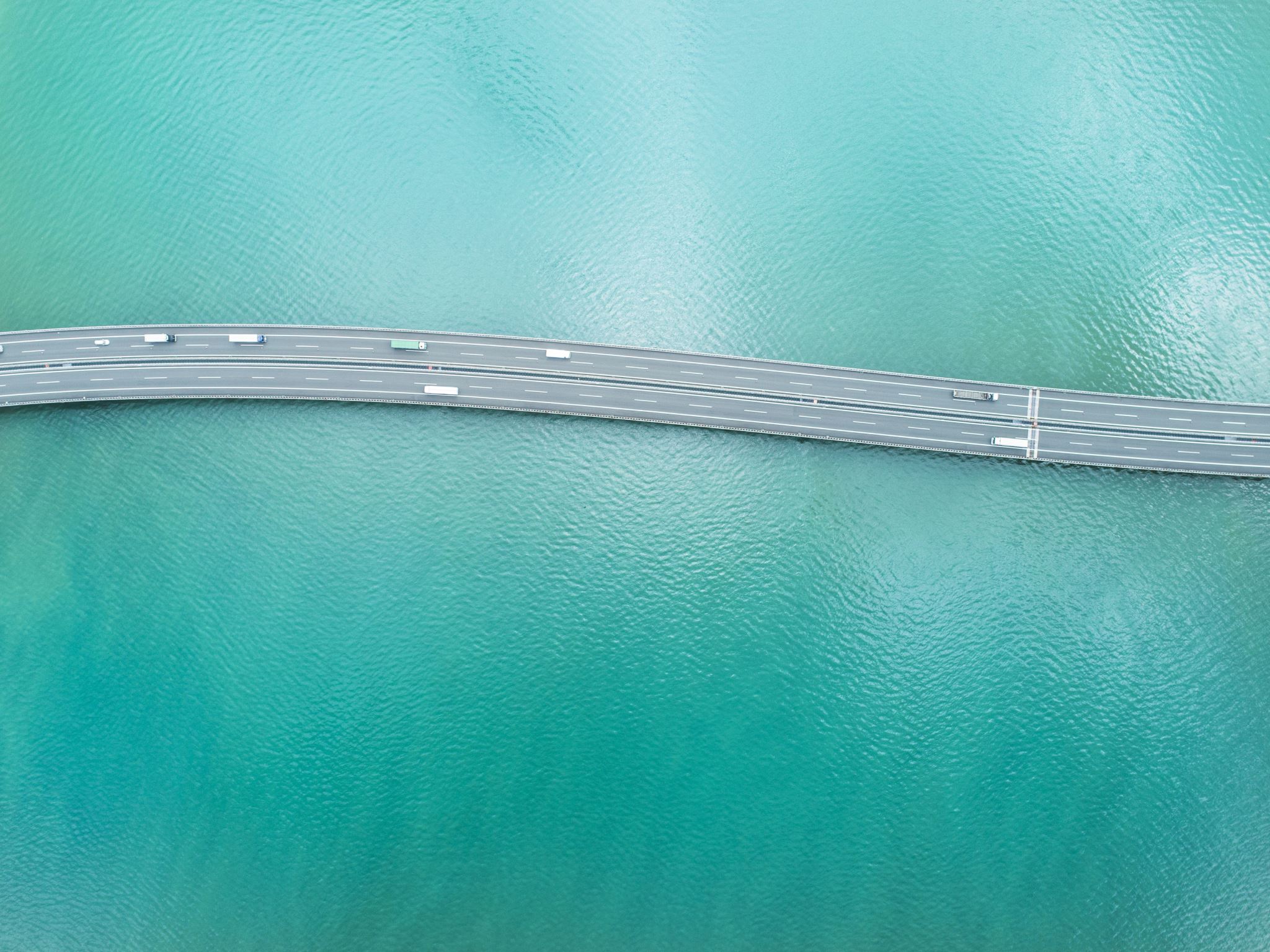 Thank you
Cyrille